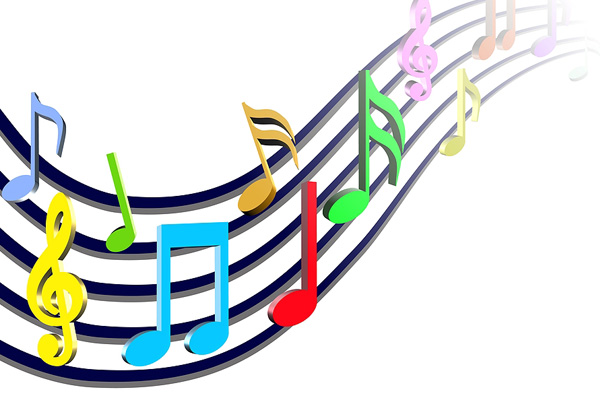 Our favourite singers and songs
by students
from the third class
My favourite singer is Marshmello



my favourite song is
Happier
I am really happy and relaxed when I listen to it
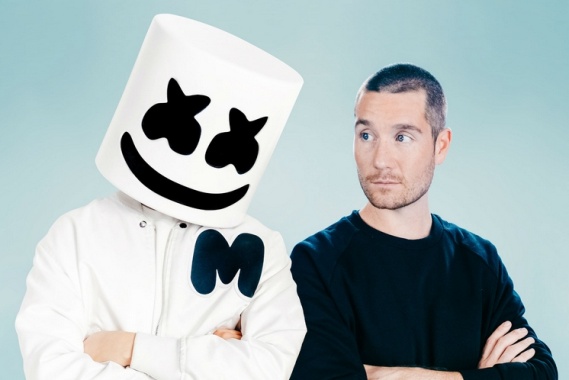 https://youtu.be/RE87rQkXdNw
My favourite singer is Ellie Goulding
and my favourite song is
Beating heart
https://youtu.be/miss21Qm4bI
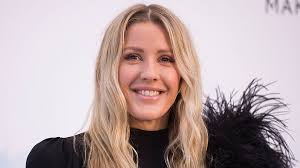 My favourite singer is  Divergent 
and my favourite song is
I won’t let you go
https://youtu.be/plUTOMoUsxA
My favourite singer is
Michael Jackson
My favourite song is
Billie Jean
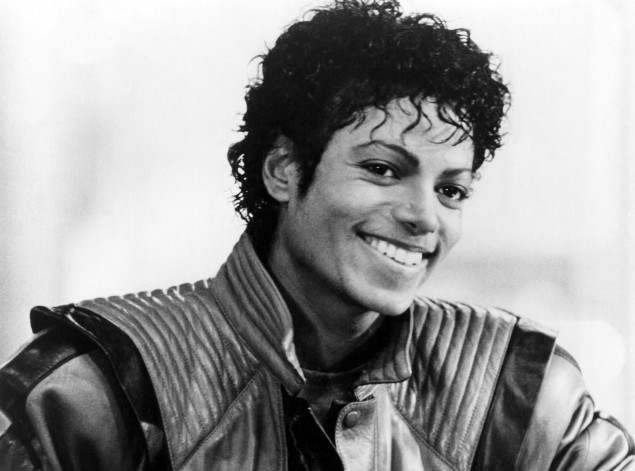 https://youtu.be/Zi_XLOBDo_Y